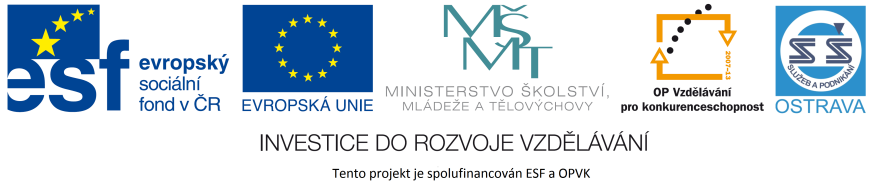 VY_32_INOVACE_ČJM4_4360_ZEM
Výukový materiál v rámci projektu OPVK 1.5 Peníze středním školám
Číslo projektu:		CZ.1.07/1.5.00/34.0883 
Název projektu:		Rozvoj vzdělanosti
Číslo šablony:   		III/2Datum vytvoření:		06.11. 2012Autor:			Mgr. Petra ZemánkováUrčeno pro předmět:      	Český jazyk a literaturaTematická oblast:		Česká literatura po roce 1945	 
Obor vzdělání:		Masér sportovní a rekondiční (69-41-L/02)
			4. ročník
                                         Název výukového materiálu: 
			Historické souvislosti let 1945-2012  – učební 			materiál s úkoly
Popis využití: 		prezentace o událostech v Československu v 			letech 1945 -2012 v kontextu s literaturou s 				využitím dataprojektoru a notebooku

Čas:  			45 minut
Historické mezníky
1945 – konec 2. světové války
1948 – únorový komunistický převrat
1953 – umřeli J. V. Stalin a K. Gottwald
1956 – v SSSR se konal XX. sjezd KSSS, na němž vystoupil Nikita Chruščov a ostře odsoudil stalinské praktiky
1968 – vpád vojsk Varšavské smlouvy 		(21. srpna)
1977 – Charta 77
1989 – „sametová revoluce“ (17.11.)
1993 – rozpad Československa a vznik samostatné České republiky
Důsledky těchto historických mezníků
po komunistickém převzetí moci v zemi byly zavedeny tzv. tábory nucených prací – komunistické lágry, kam byly odváženy všechny nepohodlné osoby
v 50. letech byli mnozí intelektuálové, kteří nesouhlasili s režimem, vězněni, mučeni, příp. popravováni (např. Milada Horáková)
50. léta s sebou přinesla také zákaz vydávání západoevropské a americké literatury
Důsledky těchto historických mezníků
z knihoven zmizela v 50. letech spousta nepohodlných či zakázaných knih, byly organizovány tzv. svozy – hromadné svážení knih k pálení či odevzdání do sběren
důsledkem psychického pronásledování v 50. letech bylo velké množství sebevražd (i umělců)
tento teror byl prolomen až po roce 1956
uvolnění trvalo do roku 1968
Důsledky těchto historických mezníků
60. léta znamenala uvolnění poměrů, jenž s sebou neslo také rehabilitaci mnohých neprávem obviněných a odsouzených z 50. let
na konci 60. let začali lidé hromadně vyjadřovat svůj nesouhlas s politikou komunistů a po změně prezidenta (stal se jím v březnu 1968 Ludvík Svoboda) věřili ve svobodu a změnu poměrů – tzv. Pražské jaro
důkazem je provolání DVA TISÍCE SLOV autora Ludvíka Vaculíka o ohrožení demokratického vývoje v naší zemi
Důsledky těchto historických mezníků
reakce komunistů na sebe nenechala dlouho čekat - přišla srpnová okupace 1968 a po ní doba normalizace
opět bylo zakázáno velké množství periodik – mj. všech nekomunistických
někteří autoři opět nemohou publikovat
v říjnu 1970 byl vydán 1. seznam zakázaných autorů a knih – tzv. index
mnoho spisovatelů odešlo do emigrace, příp. psali tzv. do šuplíku
Důsledky těchto historických mezníků
po vydání a podepsání Charty 77 se další spisovatelé dostali na index
v roce 1985 se prezidentem SSSR stal Michail Gorbačov, který zavedl v zemi tzv. pěrestrojku (přestavbu), zemi více otevřel demokratickému vývoji a západním zemím
i v Československu se tudíž začínají uvolňovat poměry a nesouhlas s politikou vlády vyvrcholí v listopadu 1989 nenásilným převratem
Důsledky těchto historických mezníků
od roku 1989 se do knihoven a na pulty knihkupectví vracejí všichni zakázaní autoři
kromě klasických spisovatelů se do literatury zapsali také tzv. písničkáři – autoři folkové hudby, kteří prostřednictvím písní vyjadřovali nesouhlas s režimem
bohužel se mezi kvalitní tituly v důsledku svobody dostávají v 90. letech taktéž nekvalitní, brakové knihy a čtenář se přestává v množství a kvalitě knih orientovat
Důsledky těchto historických mezníků
dnes se vydává prakticky všechno, o co lidé mají zájem, bez ohledu na kvalitu ...
ÚKOLY 

Které české seriály mapují situaci od komunistických čistek v 50. letech až po převrat v roce 1989? 
Které české filmy reagují na srpen 1968?
Jak se dotkla doba normalizace vaší                             rodiny či nejbližšího okolí?
Které žánry mají dnes na pultech knihkupectví největší zastoupení?
Které žánry se dnes nečtou?
6.  Má ještě dnes smysl číst knihy? Zdůvodněte svou odpověď.
Použitá literatura: 

PROKOP, V.:  Přehled české literatury 20. století. Sokolov 2001.http://cs.wikipedia.org/wiki/Samizdat
http://cs.wikipedia.org/wiki/Exil
http://cs.wikipedia.org/wiki/Index_zak%C3%A1zan%C3%A9_literatury
http://cs.wikipedia.org/wiki/Srpen_1968
http://cs.wikipedia.org/wiki/Charta_77
http://cs.wikipedia.org/wiki/Sametov%C3%A1_revoluce
http://cs.wikipedia.org/wiki/%C4%8Cesk%C3%A1_literatura_v_letech_1945-1990